Arbetssätt/Komma till Avslut
Positionering - spelytor / korridorer
 
För att skapa bra möjligheter att komma till avslut är positioneringen i planens korridorer och spelytor en viktig del i det sista skedet av anfallsspelet. Detta för att skapa obalans i sidled och djupled i motståndarnas försvarsorganisation och möjliggöra genombrott till assistytorna.
 
Vår positionering utgår från att;
Positionering i alla korridorerna för att utnyttja planens bredd
Positionering i alla spelytor för att utnyttja planens djup
Arbetssätt/Komma till Avslut
Spelbarhetsprincip
 
Spelbarhetsprinciper – att göra sig spelbar beroende på bollhållarens situation och position är viktig för att ge bollhållaren fler alternativ och nå assistytor eller Gold Zone.
 
Bollhållaren under press – spelbarhet framför (väggspel) motståndarnas linje.
Bollhållare ej under press - spelbarhet i eller bakom (djupledslöpning) motståndarnas linje
Arbetssätt/Komma till Avslut
Passningsprioriteringar
 
I komma till avslut och göra mål vill vi genom våra passningsstrategier (se Speluppbyggnad) ta oss till så låg siﬀra som möjligt.
 
Detta för att, med kontroll, kunna spela oss förbi motståndarnas sista linje (lagdel) och ta oss till assistytorna eller Gold Zone.
 
Beroende på motståndarnas organisation (formation) och arbetssätt i förhindra och rädda avslut kan vi ha olika sätt för att ta oss till de ytorna.
 
Genom att flytta bollen mellan korridorerna (Spelvändning) och skapa en obalans i motståndarnas försvarsorganisation kan vi med kontroll ta oss till assistytorna
Arbetssätt/Komma till Avslut
Assistytor
 
Vi vill ta oss till våra Assistytor för att spela den sista passningen från dessa ytor. Detta då vi vet att sannolikheten för att nå Gold Zone och göra mål ökar från assistytorna;

Inre korridor, i (och strax utanför) straﬀområdet
Framför straﬀområdet
Arbetssätt/Komma till Avslut
Från assistytorna vill vi slå vår sista passning in till Gold Zone och med rätt positionering i Gold Zone har vi flera alternativ beroende på vår position i assistytorna;

Inre korridor
Högt upp – främre ytan, cutback-ytan, bakre ytan
 
Långt ner – cutback-ytan, bakre ytan


Framför straﬀområdet
Inre korridor – bakre ytan, främre ytan

Central korridor – instick eller chip till Gold Zone
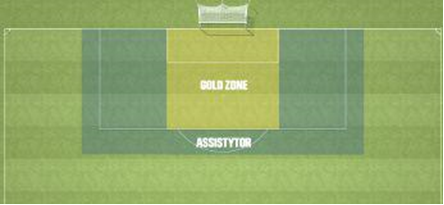 Arbetssätt/Komma till avslut